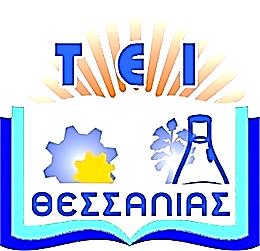 Τεχνολογικό Εκπαιδευτικό 
Ίδρυμα Θεσσαλίας
Τεχνολογία Πρασίνου
Ενότητα 1β: Χλοοτάπητας: 
Κριτήρια επιλογής
    Καθηγητής Παναγιώτης Βύρλας 
Σχολή Τεχνολόγων Γεωπόνων
Τμήμα Τεχνολόγων Γεωπόνων
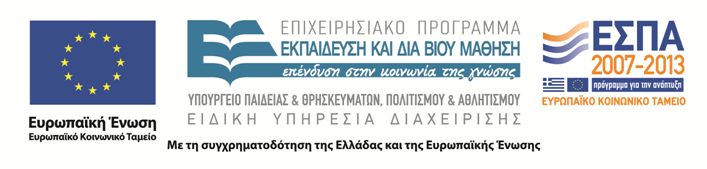 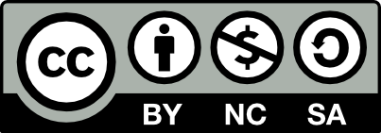 Χρηματοδότηση
Το παρόν εκπαιδευτικό υλικό έχει αναπτυχθεί στο πλαίσιο του εκπαιδευτικού έργου του διδάσκοντα. 
Το έργο «Ανοικτά Ακαδημαϊκά Μαθήματα στο Τ.Ε.Ι. Θεσσαλίας» έχει χρηματοδοτήσει μόνο τη αναδιαμόρφωση του εκπαιδευτικού υλικού.
Το έργο υλοποιείται στο πλαίσιο του Επιχειρησιακού Προγράμματος  «Εκπαίδευση και Δια Βίου Μάθηση» και συγχρηματοδοτείται από την Ευρωπαϊκή Ένωση (Ευρωπαϊκό Κοινωνικό Ταμείο) και από εθνικούς πόρους.
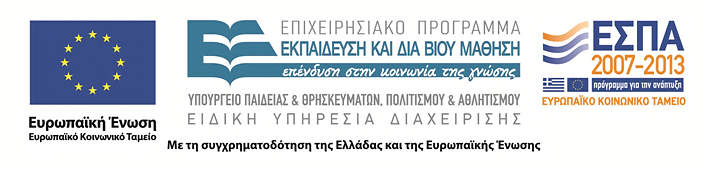 2
Περιεχόμενα ενότητας
Μονάδα ελέγχου
3
Τεχνολογία Πρασίνου
Χλοοτάπητας: Κριτήρια επιλογής
4
Παράγοντες κατάταξης διαφόρων ειδών χλοοτάπητα
Αντοχή στην χαμηλή θερμοκρασία
Αντοχή στην ξηρασία
Αντοχή στην φθορά και καταπόνηση
Κατηγορίες
Λόγω των πολλαπλών εφαρμογών των χλοοταπήτων στο σύγχρονο τοπίο, γίνεται αισθητή η ανάγκη κατηγοριοποίησης τους ανάλογα με την ένταση και την συχνότητα των καλλιεργητικών φροντίδων διαχείρισης τους, που εξαρτώνται από τη χρήση τους. Έτσι, οι χλοοτάπητες μπορούν να διαχωριστούν σε:
α) εντατικής χρήσης.
β) ημιεντατικής χρήσης.
γ) σε γενικής χρήσης (utility turf).
Εντατικής χρήσης 1.
Στους χλοοτάπητες εντατικής χρήσης κατατάσσονται οι περιπτώσεις οπού η διαχείριση του χλοοτάπητα είναι καθημερινή και απαιτεί ιδιαίτερες γνώσεις και τεχνικές από τους διαχειριστές/φροντιστές του, ενώ ταυτόχρονα εξειδικευμένος εξοπλισμός και συχνή εφαρμογή λιπασμάτων και φυτοπροστατευτικών ουσιών.
Εντατικής χρήσης 2.
Στην κατηγορία αυτή εντάσσονται χλοοτάπητες αθλητικών εγκαταστάσεων οι οποίοι στα σημεία εκκίνησης (tess) και στις οπές (putting greens) των γηπέδων γκολφ, καθώς και χλοοτάπητες αθλητικών εγκαταστάσεων οι οποίοι υπόκεινται σε συχνή χρήση.
Ημιεντατικής χρήσης.
Οι ημιεντατικοί και γενικής χρήσης η φυτοπροστασία λιπασμάτων και φυτοφαρμάκων είναι μέτρια έως και μηδαμινή. Παραδείγματα αυτής της κατηγορίας είναι πάρκα μικρής εκτάσεως ή χλοοτάπητες οι οποίοι χρησιμοποιούνται για την δημιουργία παρόδιας και παραποτάμιας βλάστησης.
Ιδιότητες
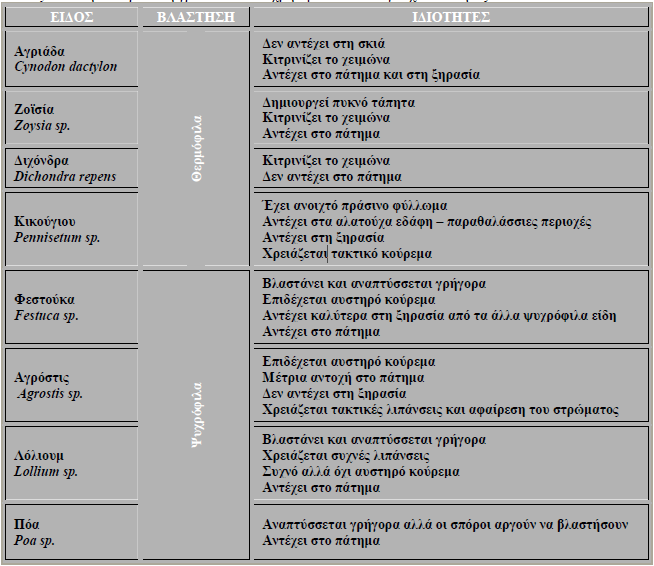 Είδη χλοοταπήτων
Βιβλιογραφία
Melby P. (1995). Simplified Irrigation Design, Van Nostrand Reinhold.
Μπαμπίλης Δ. (2008). Αρδευτικά δίκτυα πρασίνου. Εκδόσεις Σταμούλη, Αθήνα.
Σπαντιδάκης Ι. (1999) Γράστις – Επιστήμη και Τεχνική του Χλοοτάπητα. Εκδόσεις Σταµούλης, Αθήνα
Pycraft D. (1990) Γκαζόν, Φυτά Εδαφοκάλυψης: Τα Ζιζάνια και η Καταπολέμησή τους.
Watkins, J.A. (1987). Turf Irrigation Manual. Telsco, Dallas.
Τέλος ενότητας
Επεξεργασία: Μέγας Χρήστος
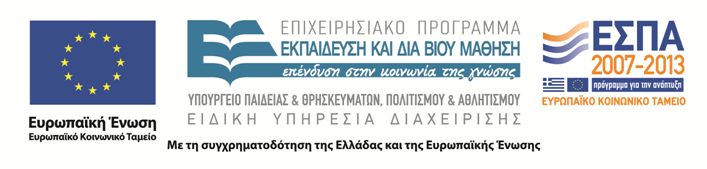 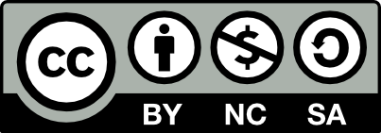 16
Σημειώματα
17
Σημείωμα Ιστορικού Εκδόσεων Έργου
Το παρόν έργο αποτελεί την έκδοση 1.00.
Έχουν προηγηθεί οι κάτωθι εκδόσεις:
Έκδοση Χ1.Υ1Ζ1 διαθέσιμη εδώ. (Συνδέστε στο «εδώ» τον υπερσύνδεσμο). 
Έκδοση Χ2.Υ2Ζ2 διαθέσιμη εδώ. (Συνδέστε στο «εδώ» τον υπερσύνδεσμο). 
Έκδοση Χ3.Υ3Ζ3 διαθέσιμη εδώ. (Συνδέστε στο «εδώ» τον υπερσύνδεσμο).
18
Σημείωμα Αναφοράς
Copyright Τεχνολογικό Εκπαιδευτικό Ίδρυμα Θεσσαλίας, Παναγιώτης Βύρλας 2015. Παναγιώτης Βύρλας «Τεχνολογία Πρασίνου» Έκδοση 1.0 Λάρισα  01/09/2015 . Διαθέσιμο από τη δικτυακή διεύθυνση: http://cdev.teilar.gr/courses/AGR102/index.php.
19
Σημείωμα Αδειοδότησης
Το παρόν υλικό διατίθεται με τους όρους της άδειας χρήσης Creative Commons: Αναφορά - Μη Εμπορική Χρήση - Παρόμοια Διανομή, 4.0 [1] ή μεταγενέστερη, Διεθνής Έκδοση. Εξαιρούνται τα αυτοτελή έργα τρίτων π.χ. φωτογραφίες, διαγράμματα κ.λπ., τα οποία εμπεριέχονται σε αυτό και τα οποία αναφέρονται μαζί με τους όρους χρήσης τους στο «Σημείωμα Χρήσης Έργων Τρίτων».
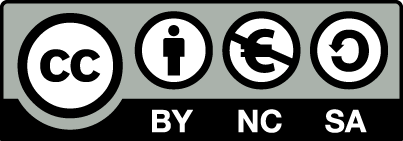 [1] http://creativecommons.org/licenses/by-nc-sa/4.0/
Ως Μη Εμπορική ορίζεται η χρήση:
που δεν περιλαμβάνει άμεσο ή έμμεσο οικονομικό όφελος από την χρήση του έργου, για το διανομέα του έργου και αδειοδόχο,
που δεν περιλαμβάνει οικονομική συναλλαγή ως προϋπόθεση για τη χρήση ή πρόσβαση στο έργο,
που δεν προσπορίζει στο διανομέα του έργου και αδειοδόχο έμμεσο οικονομικό όφελος (π.χ. διαφημίσεις) από την προβολή του έργου σε διαδικτυακό τόπο.
Ο δικαιούχος μπορεί να παρέχει στον αδειοδόχο ξεχωριστή άδεια να χρησιμοποιεί το έργο για εμπορική χρήση, εφόσον αυτό του ζητηθεί.
20
Σημείωμα Χρήσης Έργων Τρίτων (1/2)
Το Έργο αυτό κάνει χρήση των ακόλουθων έργων:
Εικόνες/Σχήματα/Διαγράμματα/Φωτογραφίες
Εικόνα 1: <αναφορά><άδεια με την οποία διατίθεται> <σύνδεσμος><πηγή><κ.τ.λ>
Εικόνα 2: <αναφορά><άδεια με την οποία διατίθεται> <σύνδεσμος><πηγή><κ.τ.λ>
Εικόνα 3: <αναφορά><άδεια με την οποία διατίθεται> <σύνδεσμος><πηγή><κ.τ.λ>
Εικόνα 4: <αναφορά><άδεια με την οποία διατίθεται> <σύνδεσμος><πηγή><κ.τ.λ>
Εικόνα 5: <αναφορά><άδεια με την οποία διατίθεται> <σύνδεσμος><πηγή><κ.τ.λ>
21
Σημείωμα Χρήσης Έργων Τρίτων (2/2)
Το Έργο αυτό κάνει χρήση των ακόλουθων έργων:
Πίνακες
Πίνακας 1: <αναφορά><άδεια με την οποία διατίθεται> <σύνδεσμος><πηγή><κ.τ.λ>
Πίνακας 2: <αναφορά><άδεια με την οποία διατίθεται> <σύνδεσμος><πηγή><κ.τ.λ>
Πίνακας 3: <αναφορά><άδεια με την οποία διατίθεται> <σύνδεσμος><πηγή><κ.τ.λ>
22
Διατήρηση Σημειωμάτων
Οποιαδήποτε αναπαραγωγή ή διασκευή του υλικού θα πρέπει να συμπεριλαμβάνει:
το Σημείωμα Αναφοράς,
το Σημείωμα Αδειοδότησης,
τη Δήλωση Διατήρησης Σημειωμάτων,
το Σημείωμα Χρήσης Έργων Τρίτων (εφόσον υπάρχει).
μαζί με τους συνοδευόμενους υπερσυνδέσμους.
23